NPCR 2019 Program Review Meeting
DOD & VA Update
Renita Blake, PhD
Deputy Branch Chief
Cancer Surveillance Branch
The Ask
Is that Central Cancer Registries receive DOD & VA cancer data

Successes


Challenges
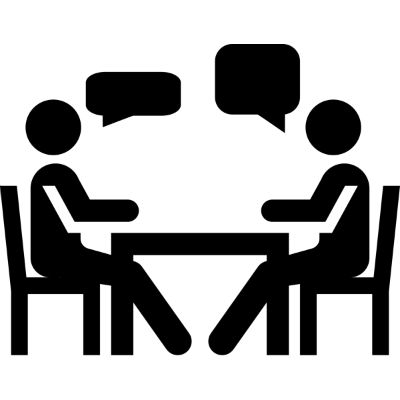 DOD’s Response
Early this year we met with DOD represents housed in the Joint Pathology Center in Bethesda Maryland

Very responsive to hearing our ask
Equally excited in exploring opportunities that expand the useful of their data
Fully open to explore opportunities that will enhance the benefits to their military force and beneficiaries
DOD’s Process for Gaining Access to Data
Data collected using the Automated Central Tumor Registry (ACTUR) - a third-party vendor. 
Current limitations on central registry functions  

Data is submitted to Defense Manpower Data Center (DMDC). 
Actual MOU is with DMDC
There are specific requirements that must be satisfied prior to getting access to the data    ( Successes/Challenges)

Jill Graygo is the Point of Contact (POC) at DOD Central Cancer Registry- Tracks requests and will make the referral to the appropriate Defense Manpower Data Center (DMDC) representative.

Jill M. Graygo MPH, MSEd - Chief, Research Program Management Office The Joint Pathology Center National Capital Region Medical Directorate-Defense Health Agency Walter Reed National Military Medical Center
Office: 301-400-1056 Fax:  301-400-1570 http://www.jpc.capmed.mil/
VA Progress:
Currently in discussions with the VA & NCI to develop a MOU that will allow a two-way data exchange.

Status: A work in progress 

Successes
Challenges
In Conclusion:
Outlook of Progress
We are hopeful to be instrumental in expanding accessibility of both the DOD & VA data for use by the central cancer registries.
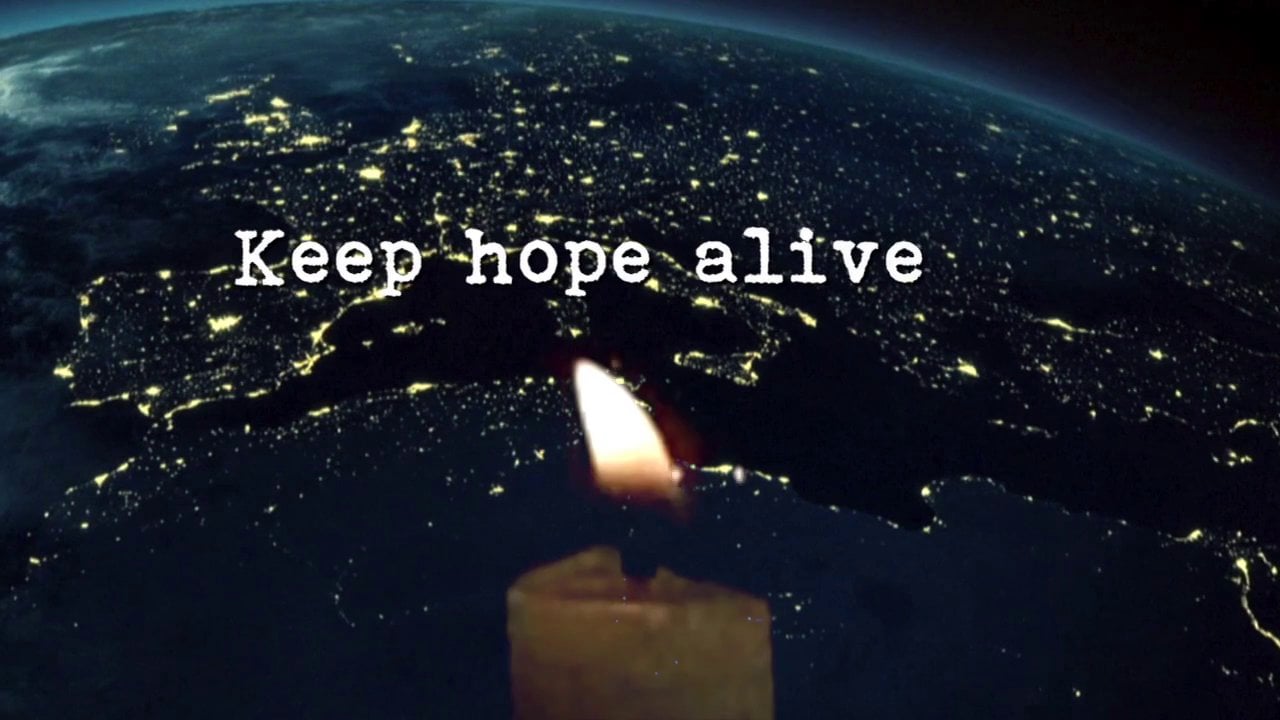 Any Questions